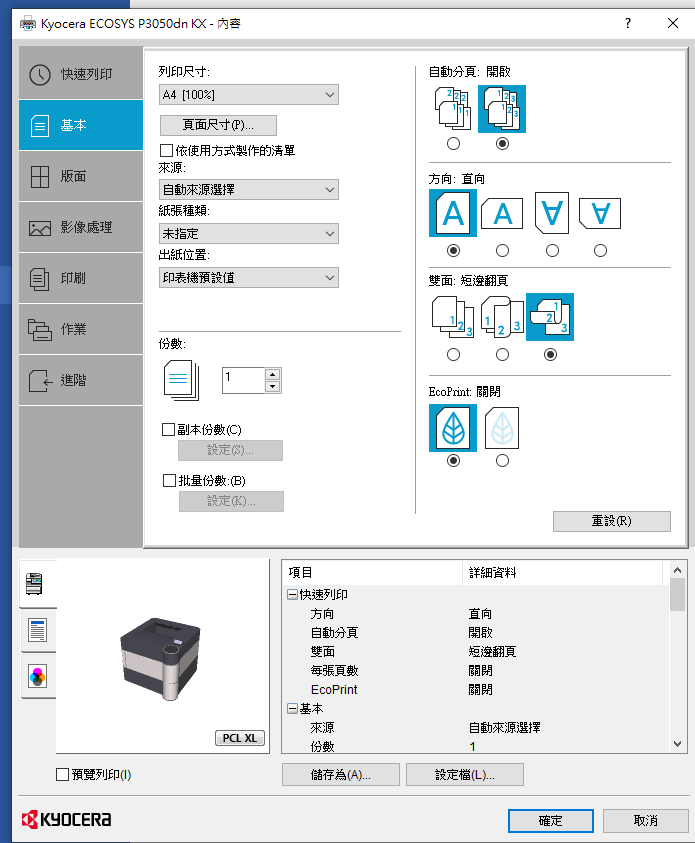 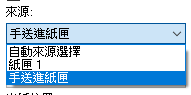 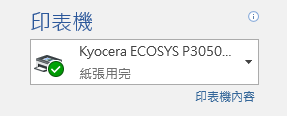 2
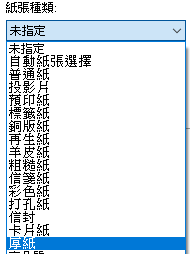 3
1
4
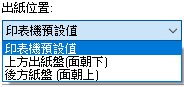